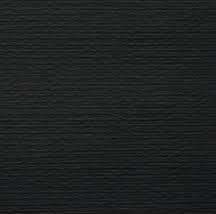 An overview
of
Cooperative Movement
in
West Bengal
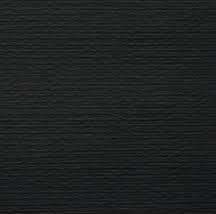 At a Glance

 Number of Cooperative Societies 			: 36,940
 Number of Members 					: 85.80 lakh

 Number of PACS 					: 5880
 Number of Members of PACS 			: 47.95 lakh
 Number of PACS mobilising Deposit 		: 2822
 Amount of Deposit mobilised by PACS 		: Rs.11,638.23 crores
 Number of Customer Service Point established 	: 2342

 Number of Central Cooperative Banks 		: 17
 Number of Service Outlets under STCCS		: 368
 Number of Licensed Urban Cooperative Banks	: 40

 Number of Primary CARD Banks 			: 24
 Number of Service Outlets under LTCCS		: 111
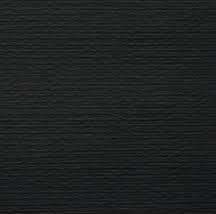 Enrolment of New Members in PACS
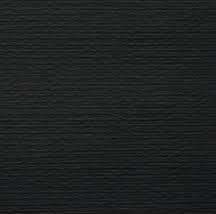 Crop Loan disbursed by WBSCB & 17 CCBs under STCCS
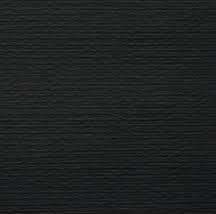 Live KCC and Beneficiaries of Crop Loan
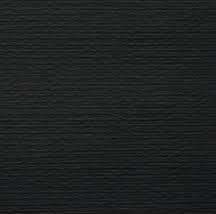 Medium & Long Term Loan Issued by WBSCB & 17 CCBs under STCCS
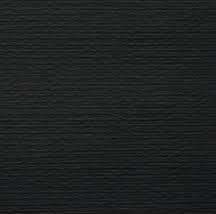 Status of various Schemes being implemented through STCCS
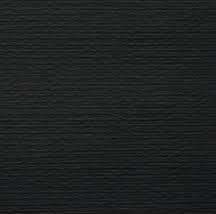 Loan Issued by WBSCARDB & 24 Primary CARD Banks under LTCCS
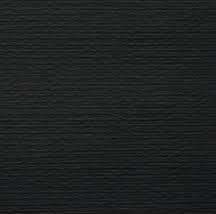 Performance of 40 licensed Primary Urban 
Co-operative Banks
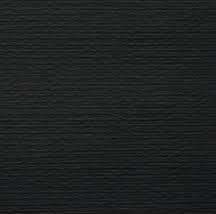 Number of Self Help Group (SHG)
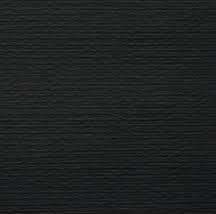 Deposit and Loan of Self Help Group (SHG)
Diversification & Convergence of Activities
Seed Processing, Irrigation, Farm Mechanization, Soil Testing
Animal Husbandry
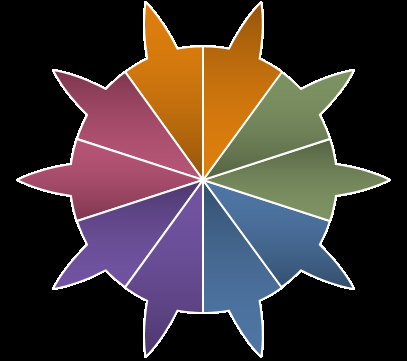 Pisciculture, Floriculture & Nursery
ICDS, Mid-Day Meal Supply
Procurement, Processing, Marketing of Agril. Produce
Public Distribution System
Distributor / Dealer
Cooperatives
Handicrafts & MSME
Vermicompost Production
Service Cooperatives (Transport, Tourism, Hospital, Training, etc.)
MGNREGA Projects
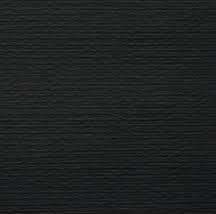 New Initiatives

Customer Service Points (CSP) established in 2342 PACS to provide modern financial services (viz. RTGS, NEFT, etc.) to its customers at remote corners of the State particularly in unbanked areas.
Farm Machinery Hubs (Custom Hiring Centre) have already been set up in 379 cooperative societies to increase agricultural yield by farm mechanization.
Financial assistance have been provided to one lakh SHG Members under the scheme ‘Income Enhancement Initiative for SHGs through Poultry Farming & Goat Rearing’ for empowerment of women.
The WBSCARDB Ltd. has taken initiative for digitization of the operation of the LTCCS with the active financial support of the State Government to provide financial services (i.e. NEFT/RTGS/DBTL etc.) to its customers.
Initiative has been taken to introduce ‘Mobile Banking Service’ under STCCS and a few CCBs have already started Mobile Banking Service.
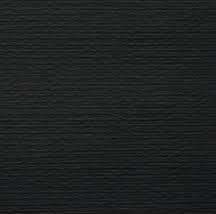 Computerisation of PACS (Centrally Sponsored Project)

In principle, the implementation of the project has been accepted by the State Government.

Number of PACS to be covered under the project and requirement of fund has been finalised.

Audit upto the year 2021-2022 in respect of 40% of PACS has already been completed. Audit of remaining PACS will be completed by September, 2022. 

SLIMC & DLIMC has been constituted.

Opening of SNA Account for the project is under process.
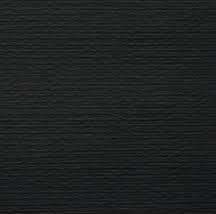 Thank you